EFFECTS OF HEATING AND COOLING
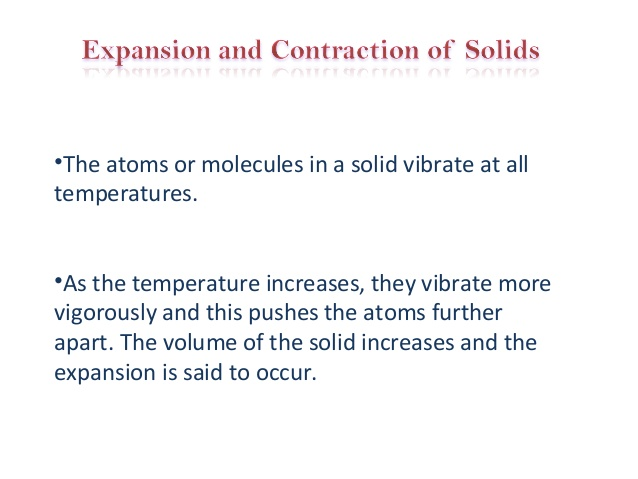 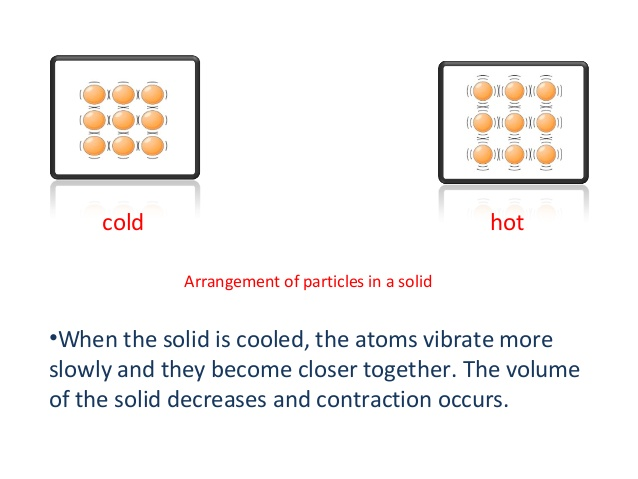 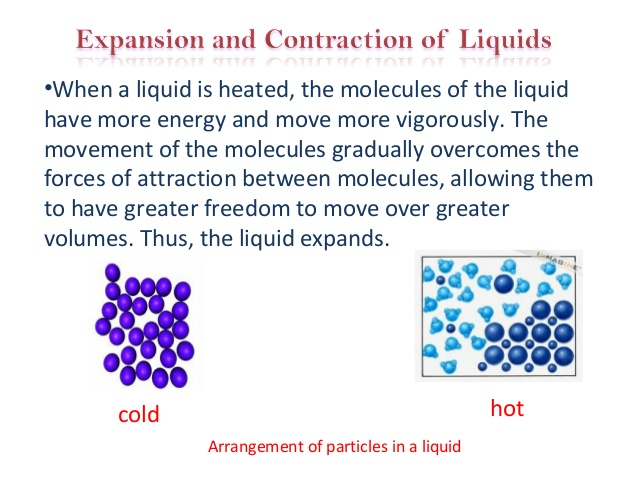 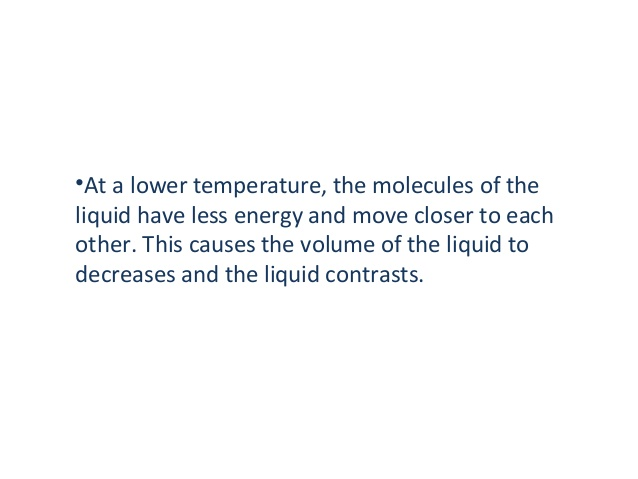 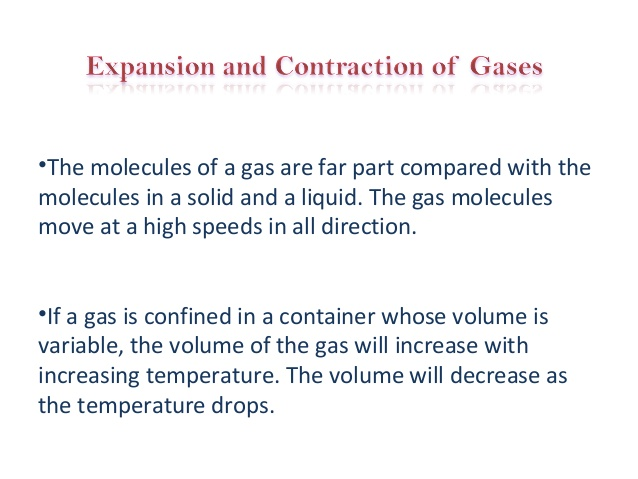 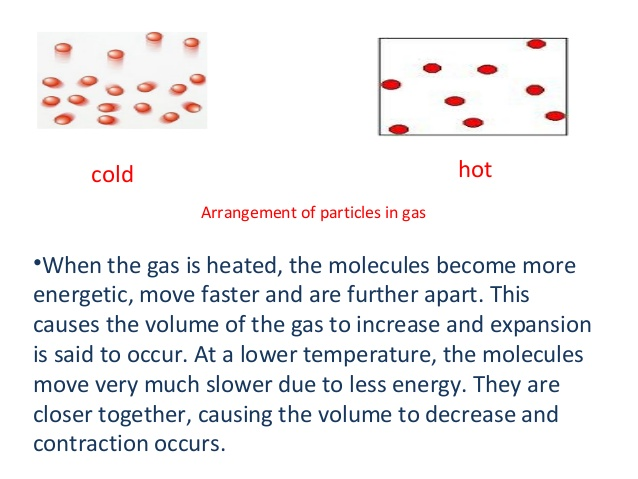 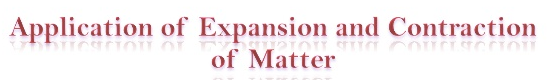 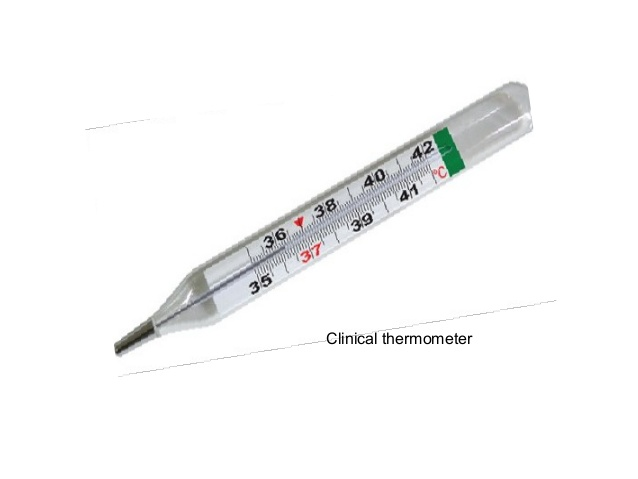